ΑΡΙΘΜΗΤΙΚΗ ΑΝΑΛΥΣΗ
4. Σειρές Taylor - Σφάλματα αποκοπής
1
We call the equation of the tangent the linearization of the function.
For a function f (x) that is differentiable at x=x0, the tangent is a close approximation of the function in a neighborhood of the tangent point x0.
2
Ambition: Approximating of differential functions more precisely by polynomials of higher degrees.
3
Polynomials are “nice” functions.  We want to construct, for any function, a degree n polynomial that matches a given function “perfectly” at some base point, x0.
But what does it mean to say “matches perfectly”?
Suppose f  is the function of interest and p is the degree n polynomial to be constructed.  We need:
4
Introduction to Taylor Series
Error caused by truncating or approximating a mathematical procedure.
Non-elementary functions such as trigonometric, exponential, and others are expressed in an approximate fashion using Taylor series when their values, derivatives, and integrals are computed.
Any smooth function can be approximated as a polynomial. Taylor series provides a means to predict the value of a function at one point in terms of the function value and its derivatives at another point.
5
Σειρές και Πολυώνυμα Taylor
Το θεώρημα του Taylor ΔΕΝ απαιτεί τη μορφή της συνάρτησης και των παραγώγων της, αλλά την τιμή της συνάρτησης και των παραγώγων της σε ένα σημείο.
Έτσι, αν γνωρίζουμε την τιμή της συνάρτησης και των παραγώγων της σε ένα σημείο, μπορούμε να βρούμε την τιμή της συνάρτησης σε κάποιο άλλο σημείο.
ΠΡΟΫΠΟΘΕΣΗ : Πρέπει να υπάρχουν όλες οι παράγωγοι και να είναι συνεχείς, μεταξύ του γνωστού σημείου x και του σημείου x+h όπου επιθυμούμε να υπολογίσουμε την τιμή της συνάρτησης, δηλ. απαιτείται στο διάστημα [x, x+h] :
να υπάρχουν οι παράγωγοι και να είναι συνεχείς 
Να υπάρχει η παράγωγος (n+1) τάξης και να είναι συνεχής στο (x,x+h)
6
Formulas
A general power series can be expressed as


As with a polynomial, we often don't bother to write terms that have a coefficient of 0, but we can imagine that every power series has every one of these terms.
The first term of a power series is called the constant term. The second term of a power series is called the linear term or x term, and has the form c1x  for some coefficient c1. You can obtain the coefficient c1 by taking the derivative of the series and then substituting x=0.
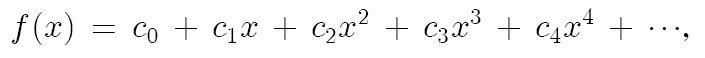 are constants.
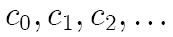 7
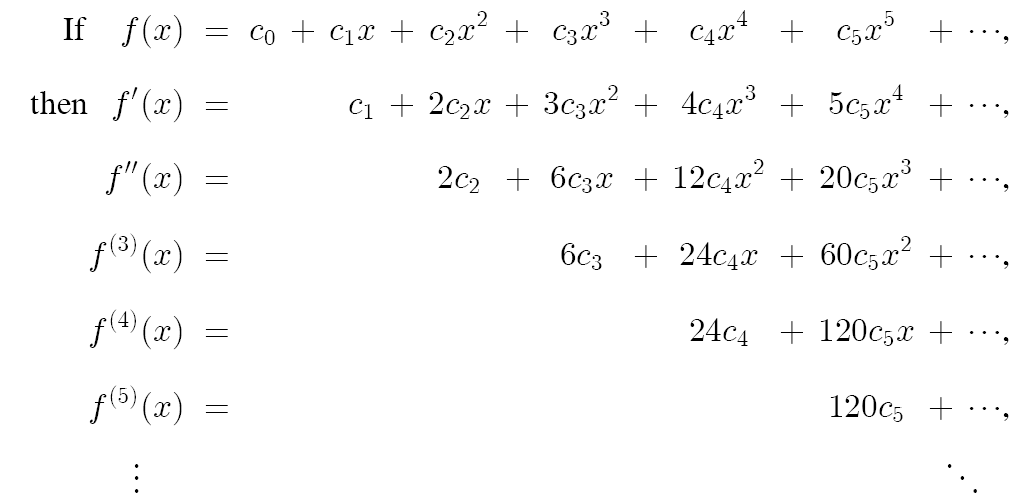 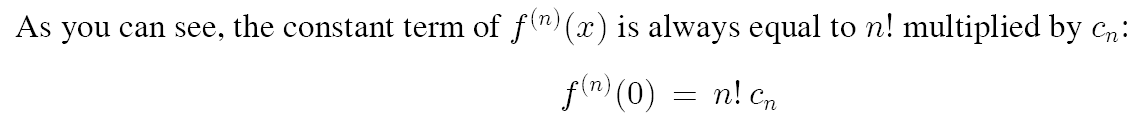 8
Taylor Polynomials
for a function
Τhe Taylor polynomial of degree
which is
times differentiable at
9
Taylor series
The Taylor series for a function
is given by
which has derivatives of all orders at a point
10
Compare
Taylor polynomial
Taylor series
11
Truncated Taylor Series
We cannot evaluate a Taylor series – it is infinite!
We can approximate the value for a function by forming a Taylor series with a finite number of terms;
We call this a Truncated Taylor Series.
12
Truncation Errors
Truncation errors are the errors that result from using an approximation in place of an exact mathematical procedure.
Approximation
Truncation Errors
Exact mathematical formulation
13
Calculate the value of
with an absolute
relative approximate error of less than 1%.
6 terms are required.  How many are required to get at least 1 significant digit correct in your answer?
14
Taylor Series (1)
A Taylor series provides a means to predict a function value at one point in terms of the function value at and its derivatives at another point
If the function f and its first n+1 derivatives are continuous on an interval containing a and x, then the value of the function at x  is given by






where remainder Rn is defined as
15
Taylor’s Series (2)
Any smooth function can be approximated as a polynomial. Taylor series provides a mean to predict a function value at one point x in terms of the function and its derivatives at another point a.
Note: This is the same expression except that a and x are replaced by xi and xi+1 respectively.
Taylor’s Series (3)
If we let h = xi+1 - xi, we can rewrite the Taylor series and the remainder as
h is called the step size.
Taylor Series (4)
It is very important to note that the Taylor series is not asking for the expression of the function and its derivatives, just the value of the function and its derivatives at a single point.
It is often convenient to simplify the Taylor series by defining a step size h = xi+1 - xi


where remainder Rn is defined as



  is a value of x that lies somewhere between xi and xi+1
This value will be discussed later
18
Taylor Series (5)
Some examples of Taylor series which you must have seen
19
Taylor Series (6)
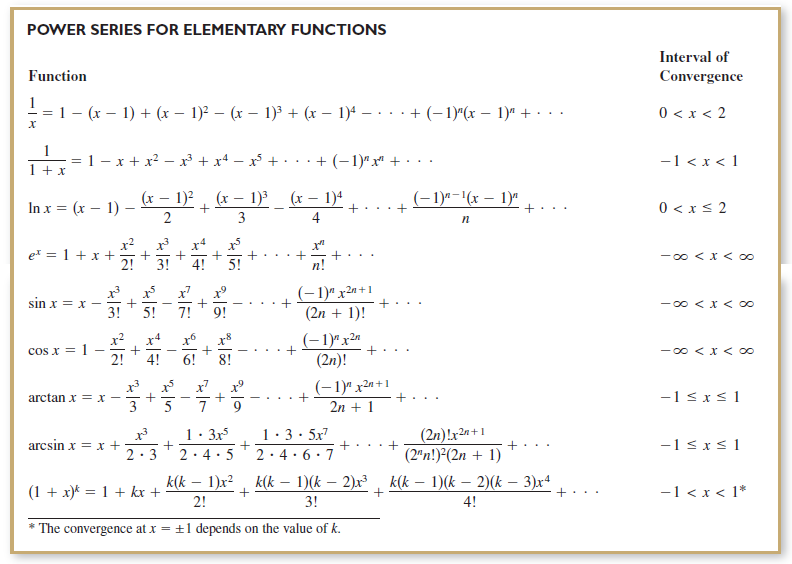 20
Convergence of Taylor Series
The Taylor series converges fast (few terms are needed) when x is near the point of expansion. If |x-a| is large then more terms are needed to get a good approximation.
21
Assumptions
For a Taylor polynomial, you need derivatives up to order
For a Taylor series, you need derivatives of all orders.
It’s important to understand the difference between expressing a function as an infinite series and approximating a function by using a finite number of terms of series. You can think of a power series as a polynomial with infinitely many terms (Taylor polynomial).
In practice, however, adding up an infinite number of terms simply isn’t possible. Nevertheless, you can approximate the value of  f(x) by adding a finite number from the appropriate Taylor series.
Generally speaking, a higher-degree polynomial results in a better approximation.
22
While it is beautiful that certain functions can be represented exactly by infinite Taylor series, it is the inexact Taylor series that do all the work…
In practical terms, we would like to be able to use Taylor polynomials to approximate functions over the intervals of convergence of the Taylor series, and we would like to keep the error of the approximation within specified bounds…

The error results from truncating the series down to a polynomial (that is, cutting it off after some number of terms), is truncation error.
Every truncation splits a Taylor series into equally significant pieces: the Taylor polynomial               that gives us the approximation, and the remainder              that tells us whether the approximation is any good…
23
General Taylor Series
The general form of the Taylor series is given by
provided that all derivatives of f(x) are continuous and exist in the interval [x, x+h] .
As Archimedes would have said, 
“Give me the value of the function at a single point, and the value of all (first, second, and so on) its derivatives at that single point, and I can give you the value of the function at any other point”
24
Terminology
The Taylor series for             at      is called the Maclaurin series for            

 The Taylor series is named after the English mathematician Brook Taylor (1685–1731).
  The Maclaurin series is named for the Scottish mathematician Colin Maclaurin (1698–1746).
This is despite the fact that the Maclaurin series is really just a special case of the Taylor series.
25
Maclaurin Series
The Maclaurin series is simply the Taylor series about the point x=0
26
TAYLOR & MACLAURIN SERIES
27
TAYLOR & MACLAURIN SERIES
The figure shows the graph of sin x together with its Taylor (or Maclaurin) polynomials
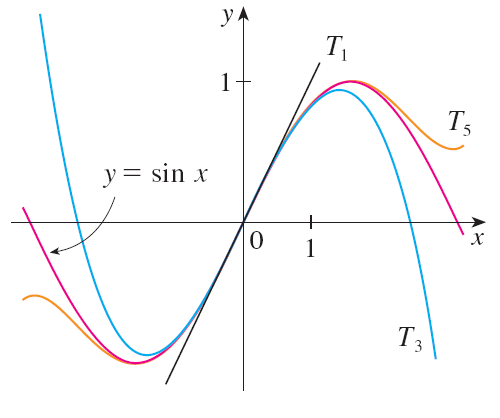 28
TAYLOR & MACLAURIN SERIES
Notice that, as n increases, Tn(x) becomes a better approximation to sin x.
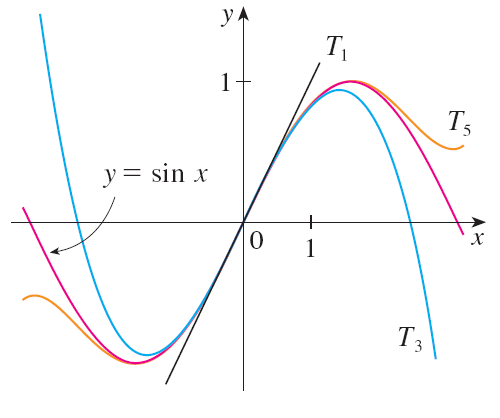 29
Example-1
Use zero-through fourth-order Taylor series expansion to approximate the function



     from xi = 0 with h = 1. That is, predict the function’s value at xi+1 = 1
30
Solution
For x = 0 then f(0) = 1.2
For x = 1 then f(1) = 0.2 this is the true that we are trying to predict.
Taylor series approximation with n = 0
Truncation error: Et = true value – approximation 
                             Et = 0.2 -1.2 = -1.0        at x= 1
n = 1, the first derivative
f’(0) = -0.4(0)3- 0.45(0)2 - 1.0(0) -0.25 = -0.25
Taylor series approximation with n = 1
31
Taylor series approximation with n = 1
Truncation error: Et = true value – approximation 
                             Et = 0.2 -0.95 = -0.75        at x= 1
n = 2, the second derivative
f’’(0) = -1.2(0)2- 0.9(0) - 1.0 = -1.0
Taylor series approximation with n = 2


Truncation error: Et = true value – approximation 
                             Et = 0.2 -0.45 = -0.25        at x= 1
32
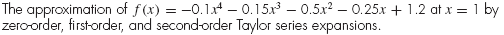 33
Smaller step size implies smaller error
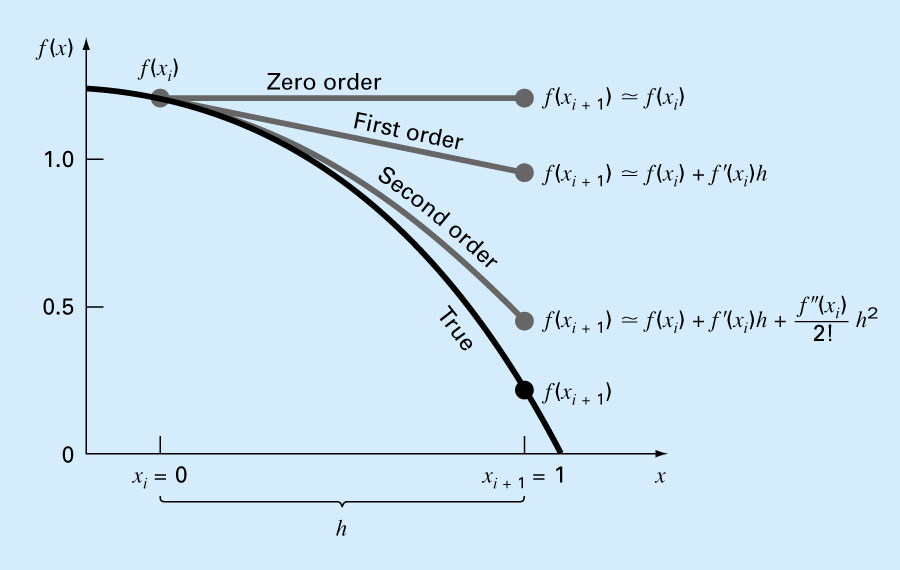 Errors
Reduced step size
f(x) = 0.1x4 - 0.15x3 - 0.5x2 - 0.25x + 1.2
34
Example-2
Find the value of
given that
and all other higher order derivatives
of
at
are zero.
Solution:
35
Example-2 (cont.)
Since the higher order derivatives are zero,
Note that to find
exactly, we only need the value
of the function and all its derivatives at some other point, in this case
36
Example-3
37
Example-4
Using Taylor’s Theorem and the function
find the Taylor series for  f  that is based at x = π/4.
38
Taylor Series for f (x) = sin(x)
39
Example-5
Find a cubic (degree 3) truncated Taylor series for the function:
   
centered at:
40
Example-5
For a degree 3 approximation:




So we need to evaluate the function and its first three derivatives at the center.
41
Example -5
Evaluating these:
42
Example – 5
… which gives:
43
Example-6
When x = 0.5
44
How many terms should we use?
Computation stops when |εa| < εs 
εs = pre-determined acceptable percentage relative error
45
Series Accuracy
Why do we ever use a Taylor series instead of a Maclaurin series?
Our approximations become less accurate the further we are from the center.
We should always pick a point that is both close to where we wish to use the approximation and easy to use in evaluating the approximation.
46
Example – Series Accuracy(approximating function values)
We want to evaluate the function:


  At the point x = 1.5

We will try quadratic approximations using the Maclaurin series, then the Taylor series.
47
Example – Series Accuracy
For the Maclaurin polynomial approximation:


Evaluate the function and derivatives:
48
Example – Series Accuracy
This gives the polynomial:


…which results in:
49
Example – Series Accuracy
For the Taylor polynomial:




We choose a value close to our desired number (1.5):
50
Example – Series Accuracy
Evaluating the Taylor approximation at 1.5:



Our Maclaurin series gave the value as -2;
MATLAB gives us the value 0.00750249;
So the Taylor approximation is much more accurate than the Maclaurin approximation.
51